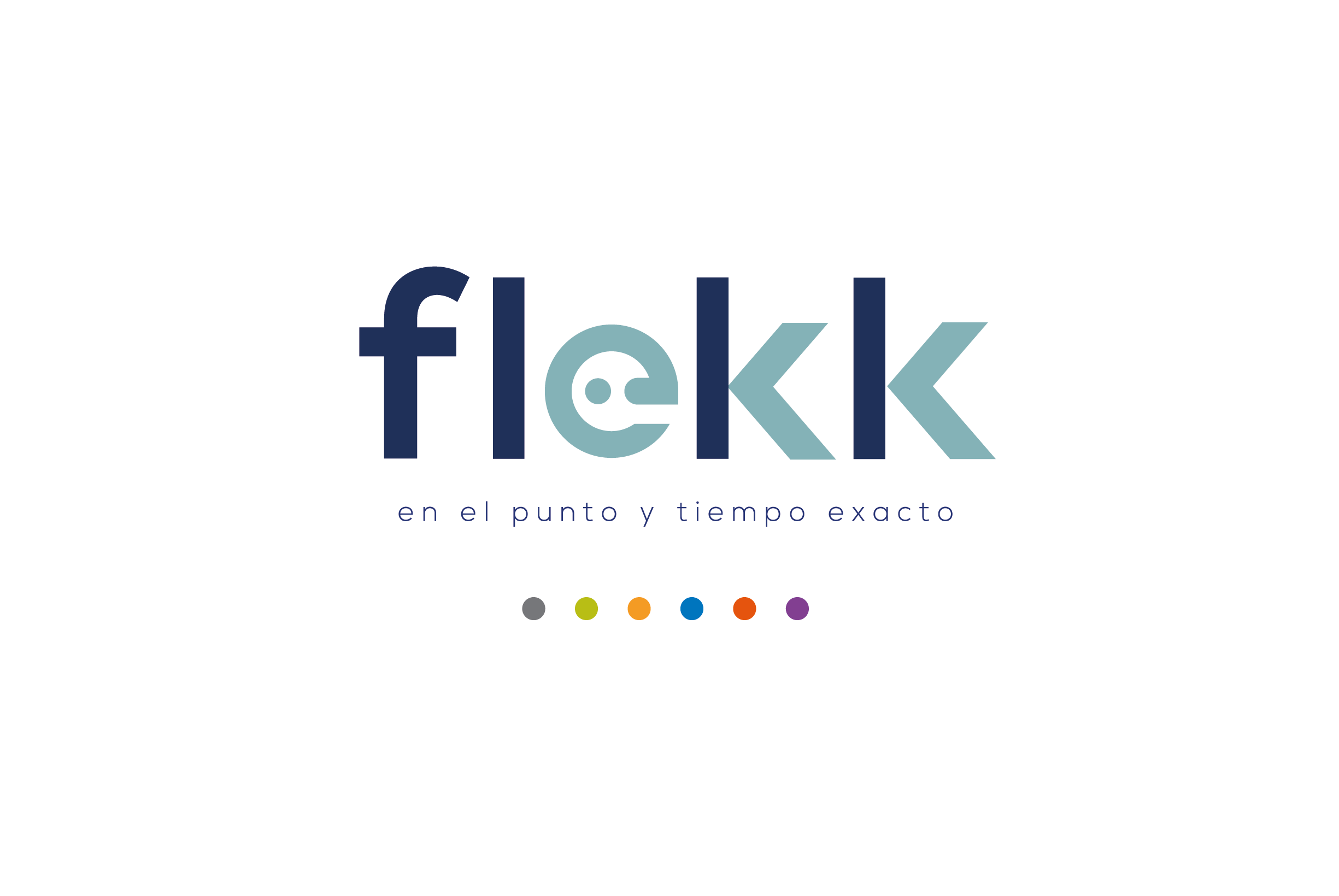 Eduardo Brockmann
Autos
Estimado de Ahorro % por Línea de Negocio
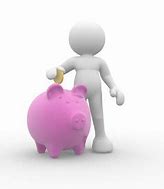 “HAZ lo que dices que harás, HAZLO cuando dices que lo harás y HAZLO bien desde la primera vez...
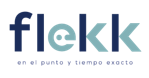 Recuerda que, del servicio de cada uno de nosotros, depende el destino de TODOS.”
Autos
Crecimiento por Línea de Negocio Últimos 3 Años – Proyección 2022
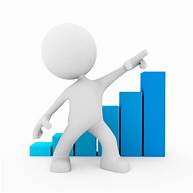 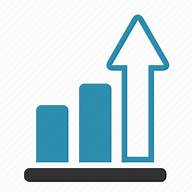 Usado
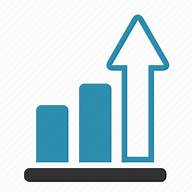 Genérico
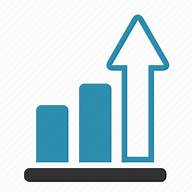 Enfriamiento
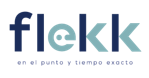 “HAZ lo que dices que harás, HAZLO cuando dices que lo harás y HAZLO bien desde la primera vez...
Recuerda que, del servicio de cada uno de nosotros, depende el destino de TODOS.”
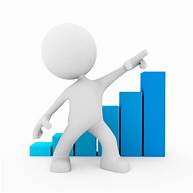 Autos
Autos
Crecimiento por Línea de Negocio Últimos 3 Años – Proyección 2022
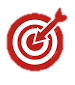 Usado
108,1
82,9
23,504
14,947
42,8
11,736
6,025
21,9
2019
2020
2021
2022
2019
2020
2021
2022
Piezas
Millones de Pesos
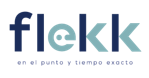 “HAZ lo que dices que harás, HAZLO cuando dices que lo harás y HAZLO bien desde la primera vez...
Recuerda que, del servicio de cada uno de nosotros, depende el destino de TODOS.”
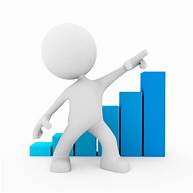 363,1
Autos
Autos
Crecimiento por Línea de Negocio Últimos 3 Años – Proyección 2022
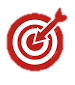 230,7
Genérico
190,868
157,272
54,2
68,354
13,840
10,973
2019
2020
2021
2022
2019
2020
2021
2022
Piezas
Millones de Pesos
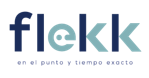 “HAZ lo que dices que harás, HAZLO cuando dices que lo harás y HAZLO bien desde la primera vez...
Recuerda que, del servicio de cada uno de nosotros, depende el destino de TODOS.”
Autos
Autos
Crecimiento por Línea de Negocio Últimos 3 Años – Proyección 2022
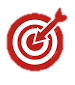 Enfriamiento
33,2
23,8
11,180
9,820
7,6
5,506
2020
2021
2022
2020
2021
2022
Piezas
Millones de Pesos
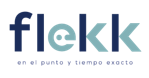 “HAZ lo que dices que harás, HAZLO cuando dices que lo harás y HAZLO bien desde la primera vez...
Recuerda que, del servicio de cada uno de nosotros, depende el destino de TODOS.”
Autos
Autos
Control Calidad
Recibo
Control Interno
Salida
Seguimiento Post- Venta
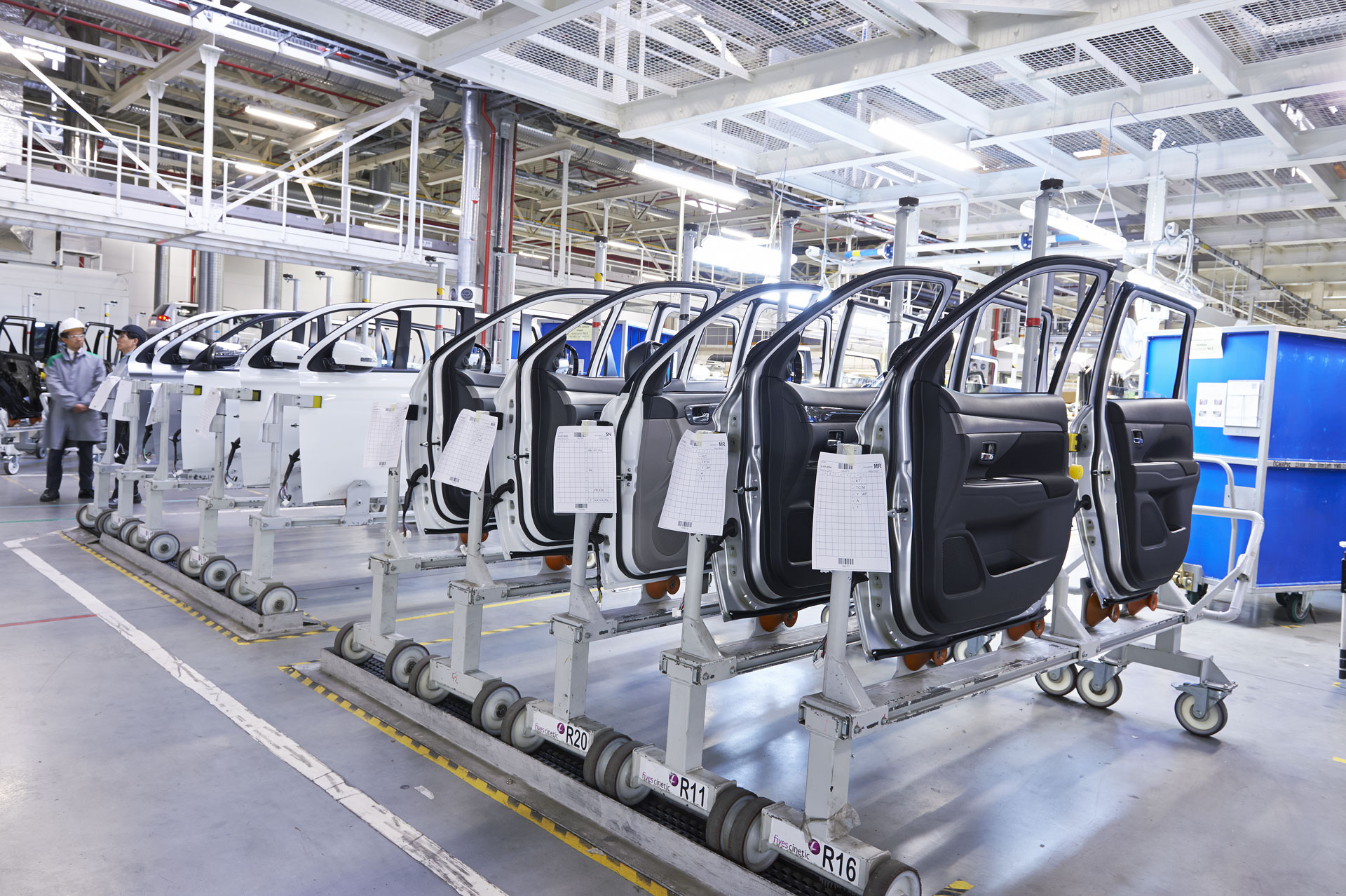 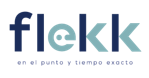 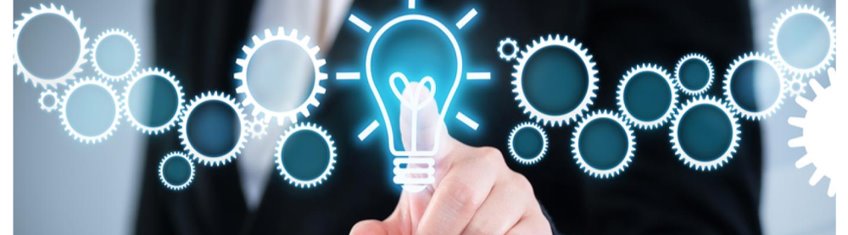 Autos
Autos
Innovación / Digitalización 3D
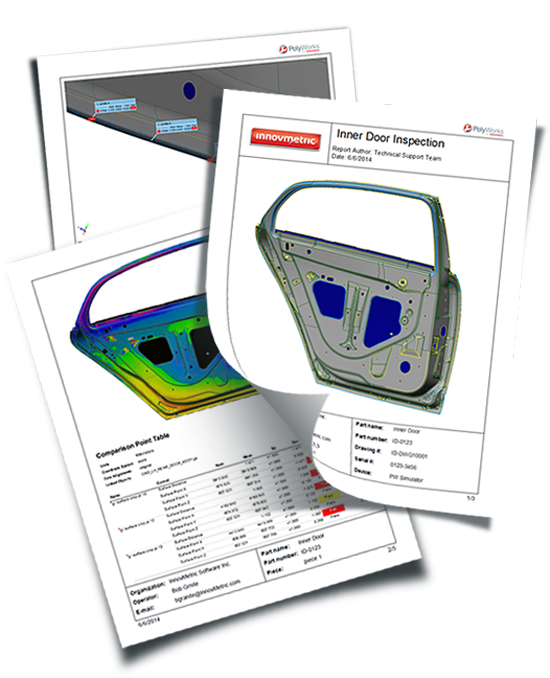 Toma de Fotografía

Digitalización 3D

Alineado de modelos 3D

Alineación de mejor ajuste

Generación de reporte
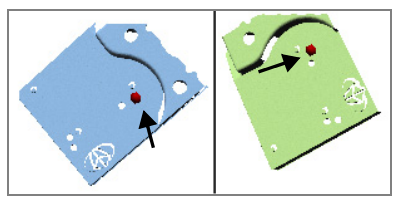 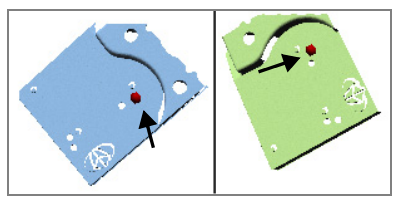 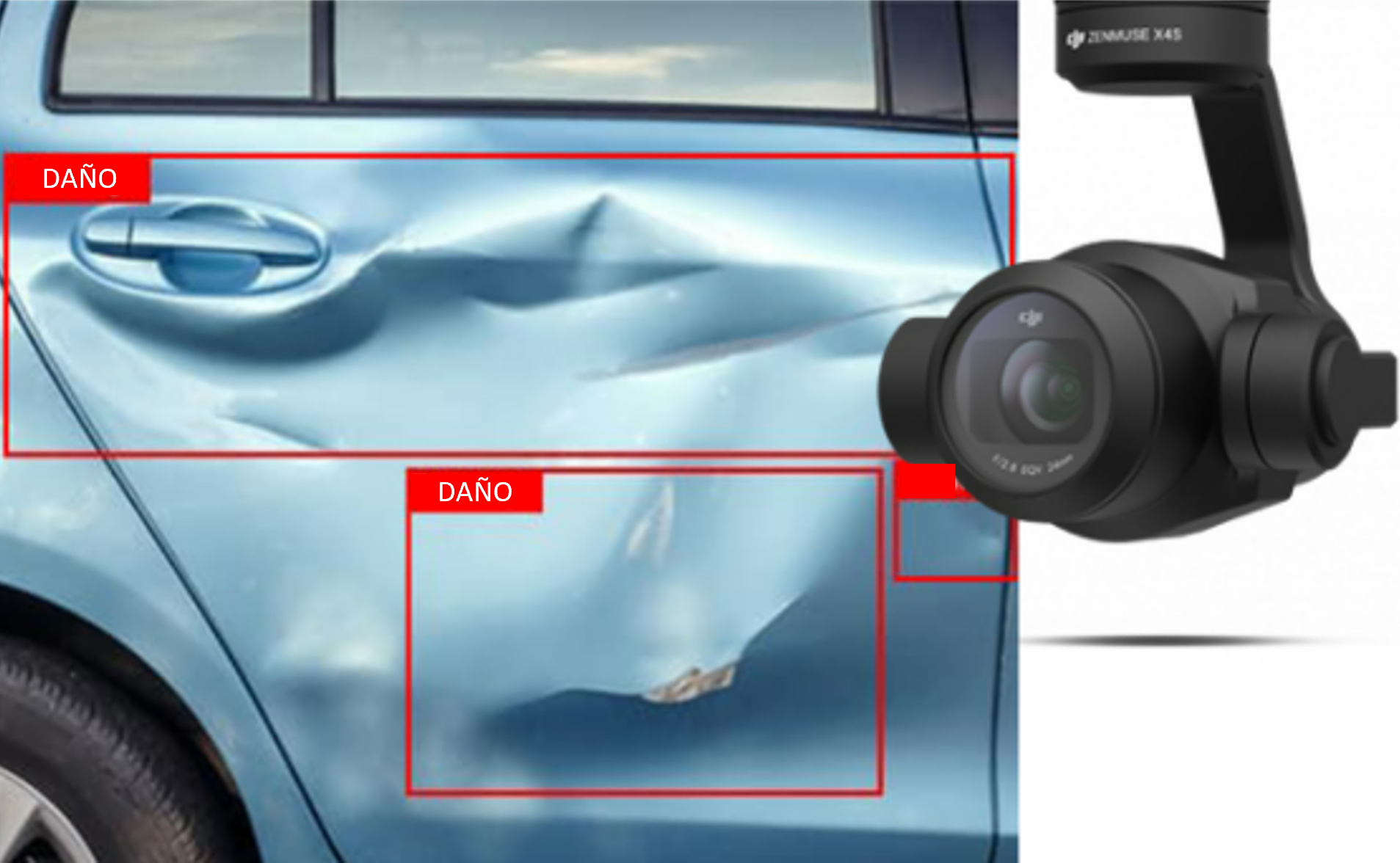 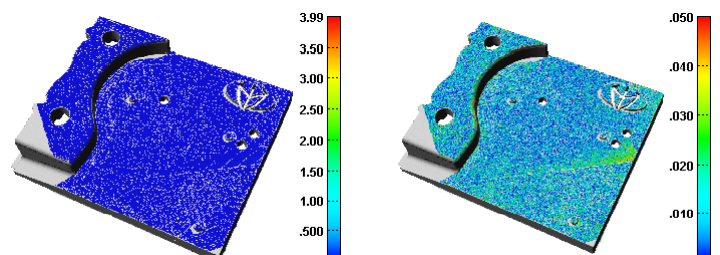 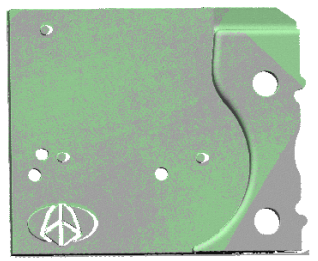 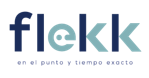 Autos
Autos
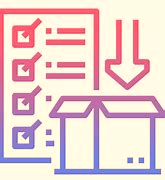 Control de Calidad
Empaque
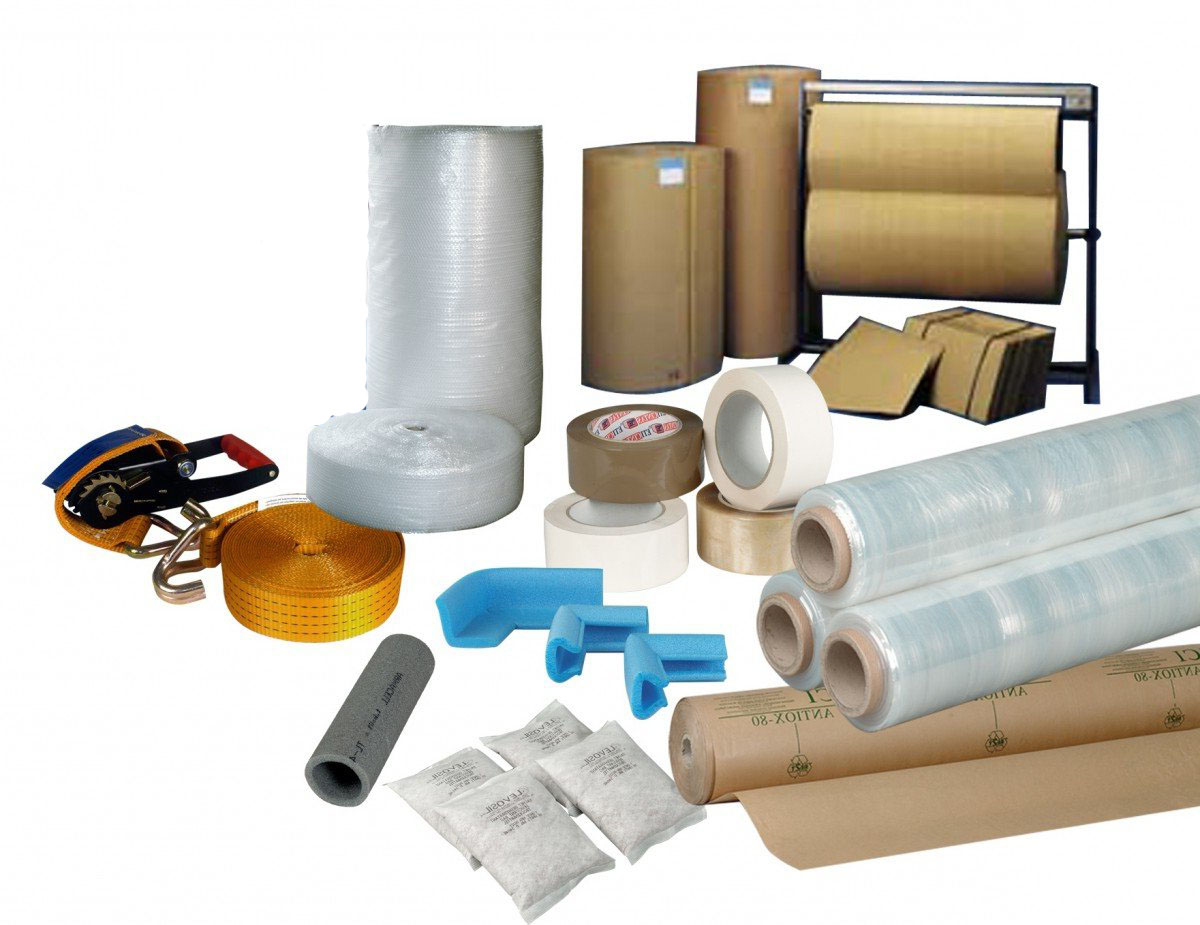 Mejora en Técnicas de Empaque

Estandarizar Cantidad de Material Empleado

Evaluación de Efectividad de Empaque

Nuevos Materiales

Consolidación de Envíos
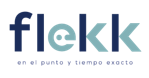 “HAZ lo que dices que harás, HAZLO cuando dices que lo harás y HAZLO bien desde la primera vez...
Recuerda que, del servicio de cada uno de nosotros, depende el destino de TODOS.”
Autos
Autos
Control de Calidad
Usado / Puertas
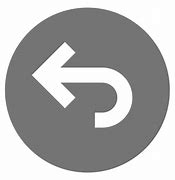 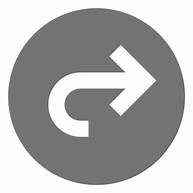 Antes
Después
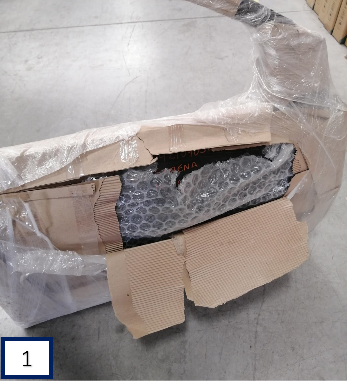 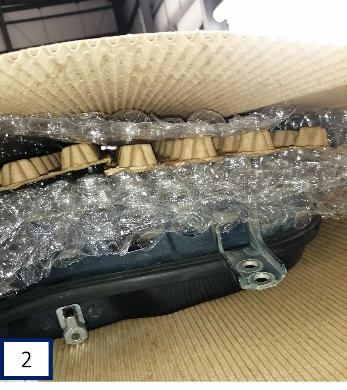 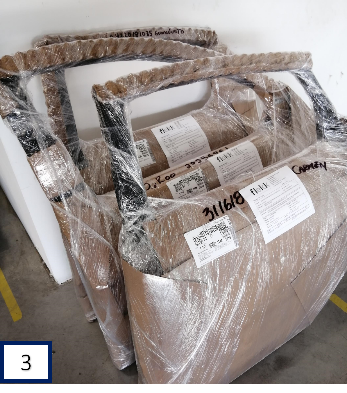 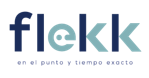 “HAZ lo que dices que harás, HAZLO cuando dices que lo harás y HAZLO bien desde la primera vez...
Recuerda que, del servicio de cada uno de nosotros, depende el destino de TODOS.”
Autos
Autos
Control de Calidad
Genérico / Colisión
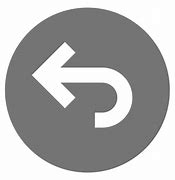 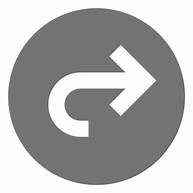 Antes
Después
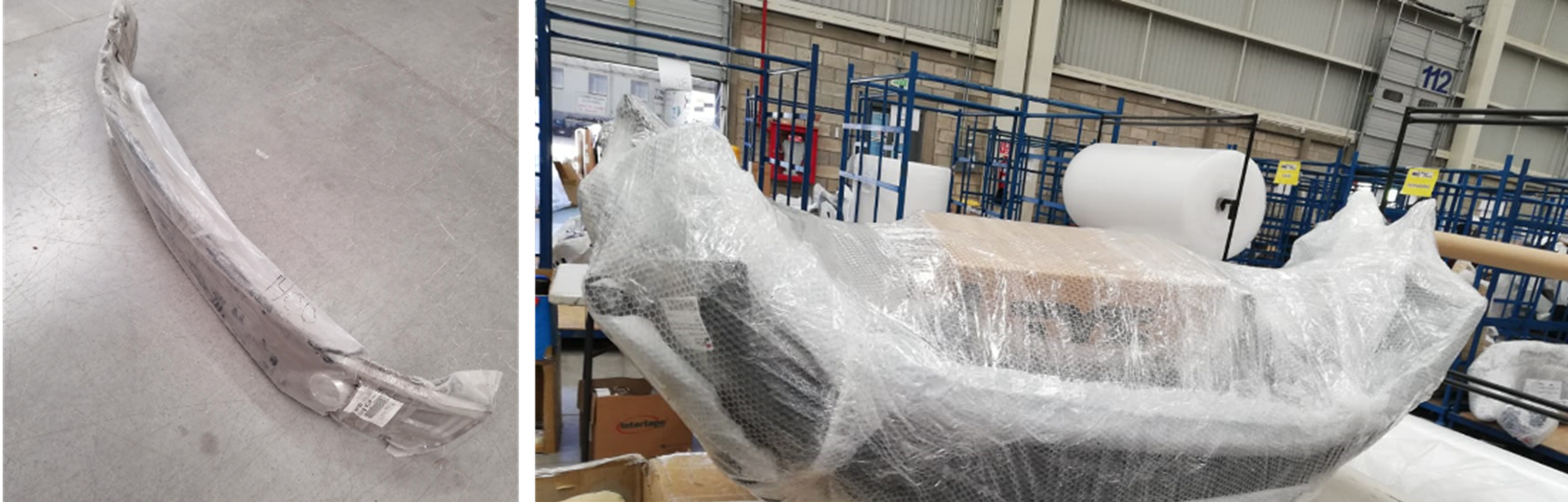 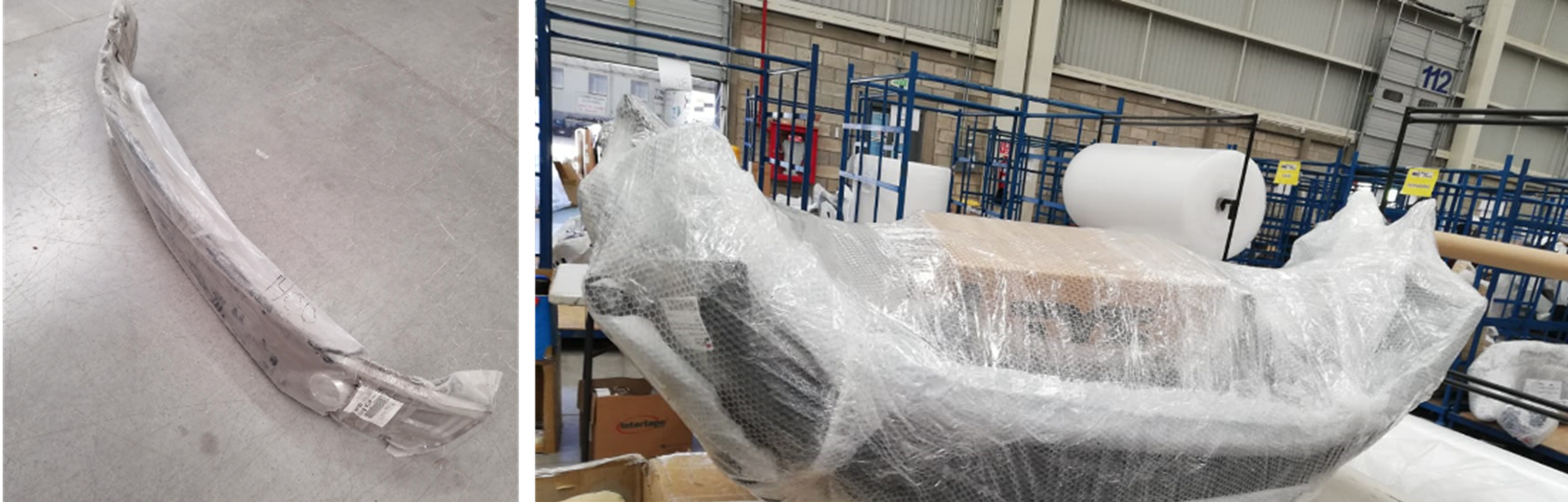 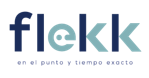 “HAZ lo que dices que harás, HAZLO cuando dices que lo harás y HAZLO bien desde la primera vez...
Recuerda que, del servicio de cada uno de nosotros, depende el destino de TODOS.”
Autos
Autos
Control de Calidad
Genérico / Iluminación
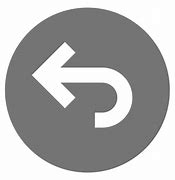 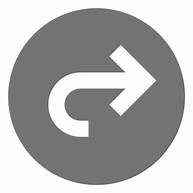 Antes
Después
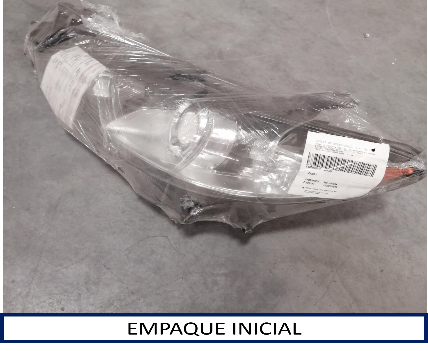 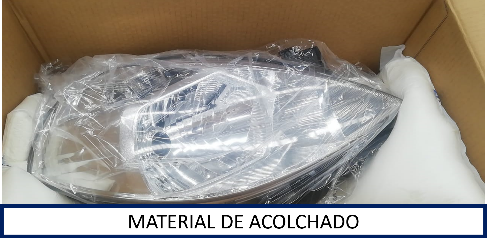 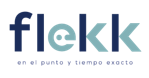 “HAZ lo que dices que harás, HAZLO cuando dices que lo harás y HAZLO bien desde la primera vez...
Recuerda que, del servicio de cada uno de nosotros, depende el destino de TODOS.”
Autos
Autos
Control de Calidad
Genérico / Colisión
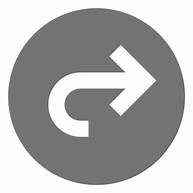 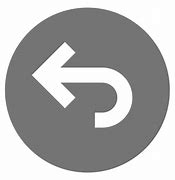 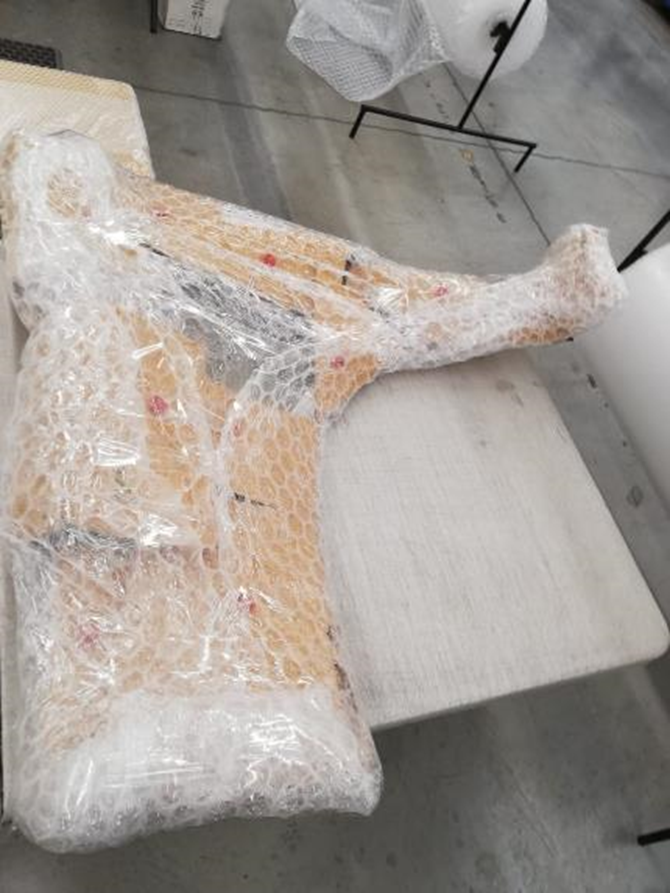 Antes
Después
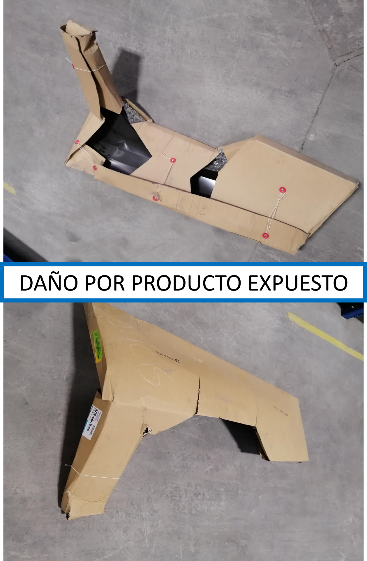 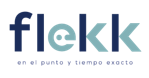 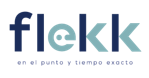 “HAZ lo que dices que harás, HAZLO cuando dices que lo harás y HAZLO bien desde la primera vez...
Recuerda que, del servicio de cada uno de nosotros, depende el destino de TODOS.”
Equipo Pesado
Beneficios  -  Esquema Equipo Pesado flekk
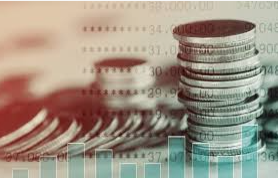 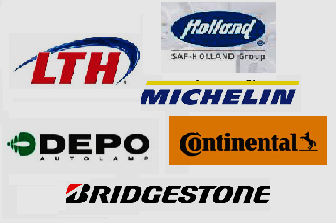 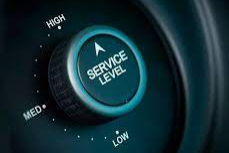 Estandarización de precios (mismo costo en cada refacción en todo el País) generando ahorro en costos de compra de refacciones a Qualitas
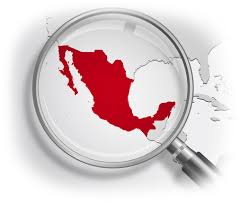 Entrega de refacciones en cualquier punto de la República Mexicana, 
Local , mensajeria, tiempo promedio de entrega 3 días
Homologación en calidad de refacciones en base a estándares definidos.
Tiempo de respuesta de cotización y entrega en tiempos definidos
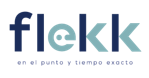 “HAZ lo que dices que harás, HAZLO cuando dices que lo harás y HAZLO bien desde la primera vez...
Recuerda que, del servicio de cada uno de nosotros, depende el destino de TODOS.”
Acuerdos de Nivel
 de Servicio
Ahorro en Costos
Calidad en Refacciones
Distribución a Nivel Nacional
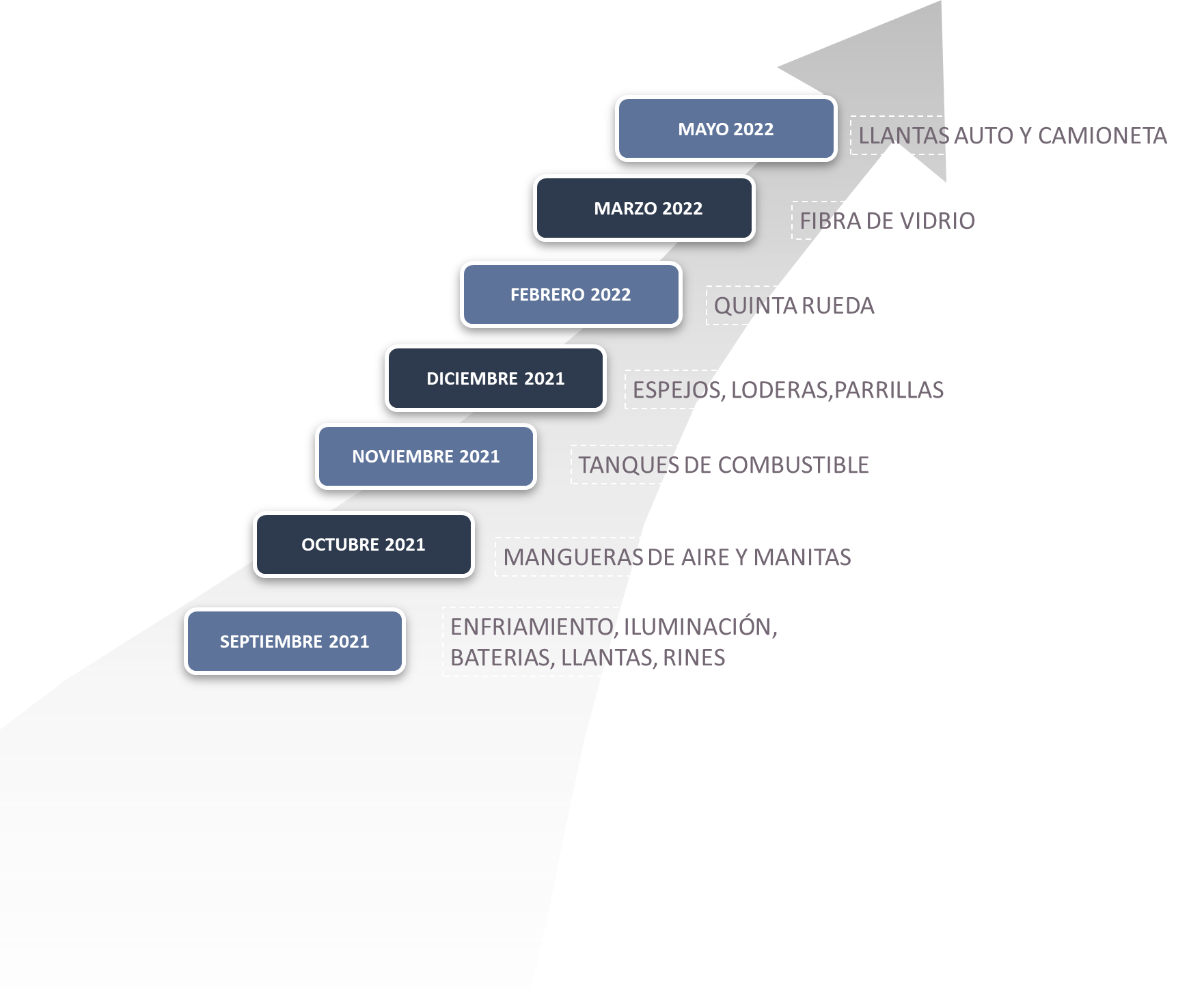 Equipo Pesado
Crecimiento / Proyección 2022
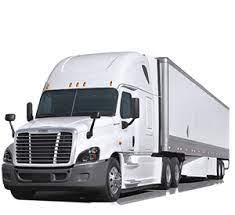 Proyección 2°Semestre 2022
Amortiguadores / Bolsas de Aire
Transmisiones
Motores
Cabinas y  Camarotes
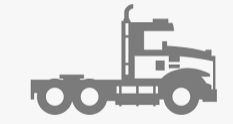 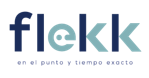 “HAZ lo que dices que harás, HAZLO cuando dices que lo harás y HAZLO bien desde la primera vez...
Recuerda que, del servicio de cada uno de nosotros, depende el destino de TODOS.”
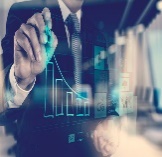 Equipo Pesado
AHORRO PARA  QUALITAS
 de  60  MDP ANUALES
% Ahorro por línea de Negocio  EP
Tanques Combustible
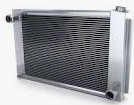 Enfriamiento
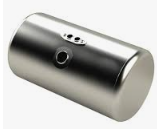 Iluminación
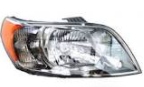 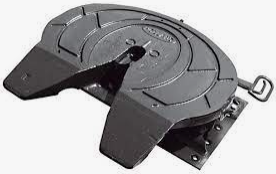 Quinta Rueda
26 %
16 %
15 %
8 %
21 %
10 %
15 %
5 %
6 %
20%
6 %
15%
Baterias
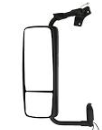 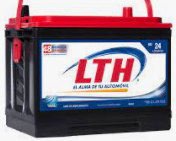 Espejos
Rines
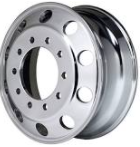 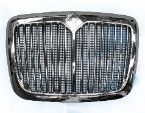 Parrillas
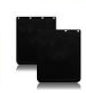 Loderas
Mangueras de Aire
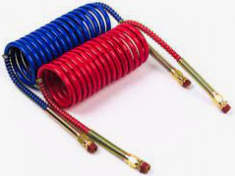 Fibra de vidrio
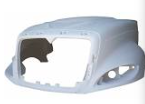 Llantas
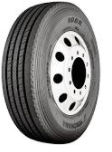 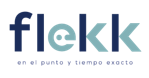 “HAZ lo que dices que harás, HAZLO cuando dices que lo harás y HAZLO bien desde la primera vez...
Recuerda que, del servicio de cada uno de nosotros, depende el destino de TODOS.”
Cristales
Estimado de Ahorro (%)
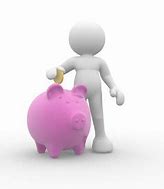 Estimado de ahorro   23%
Ajustes de precios 

Junio 2020
Noviembre	2020
Mayo  	2021
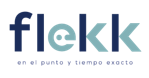 “HAZ lo que dices que harás, HAZLO cuando dices que lo harás y HAZLO bien desde la primera vez...
Recuerda que, del servicio de cada uno de nosotros, depende el destino de TODOS.”
Cristales
Crecimiento de Servicio a Domicilio  y Reparaciones
Atenciones a Domicilio
Total
Servicios
Reparaciones
11.3%
4.7%
2019
9,217
2,442
81,619
11.5%
3.5%
2020
98,357
11,277
3,469
Año
2021
16.2%
5.3%
21,401
4,709
131,811
16.8%
4.9%
2022
22,386
4,716
133,246
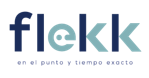 “HAZ lo que dices que harás, HAZLO cuando dices que lo harás y HAZLO bien desde la primera vez...
Recuerda que, del servicio de cada uno de nosotros, depende el destino de TODOS.”
Cristales
Acciones para Mejorar Reparación
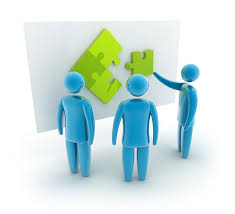 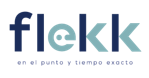 “HAZ lo que dices que harás, HAZLO cuando dices que lo harás y HAZLO bien desde la primera vez...
Recuerda que, del servicio de cada uno de nosotros, depende el destino de TODOS.”
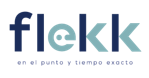 Cristales
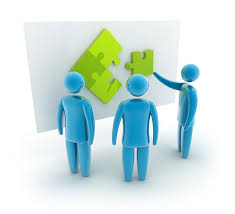 Avances CRM
Arranque de prueba Piloto versión 2  en mayo 2022.
Inicio de operaciones a Nivel Nacional 2da quincena Junio 2022

Identificación de Nags y Generación de Citas por medio de App / Oct 2022
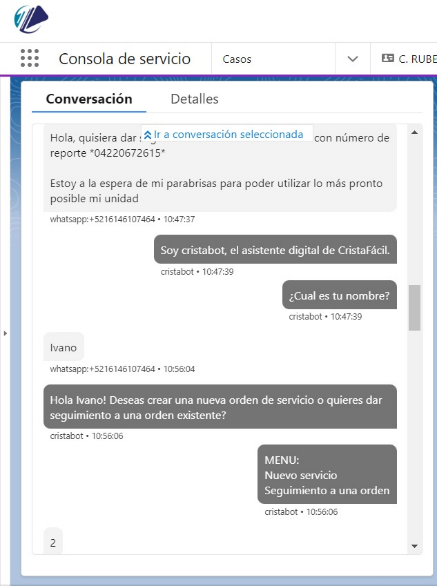 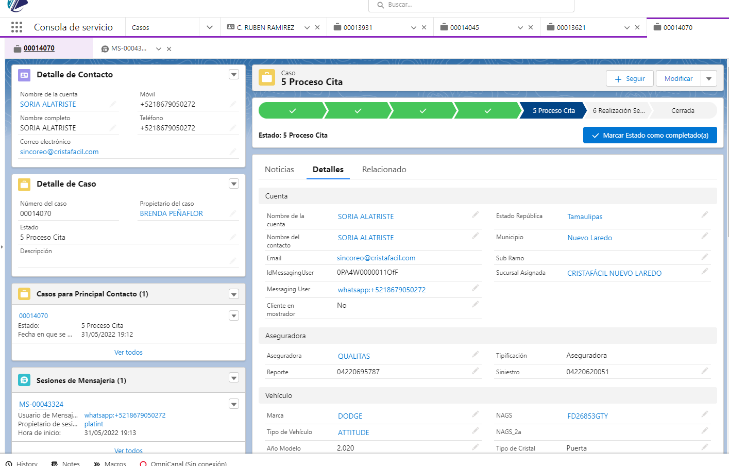 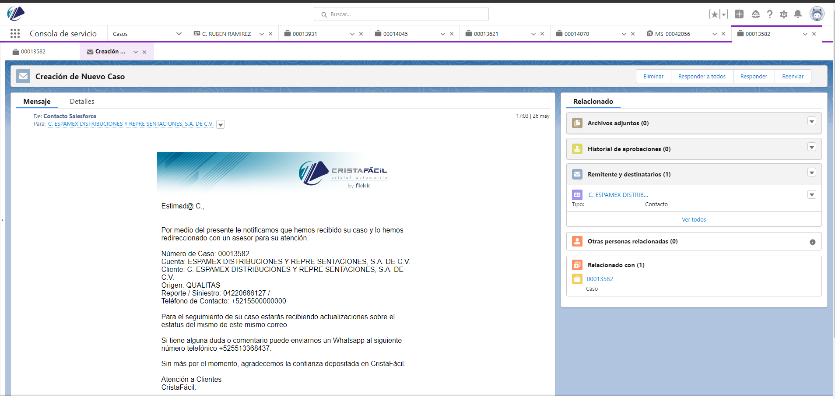 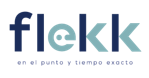 “HAZ lo que dices que harás, HAZLO cuando dices que lo harás y HAZLO bien desde la primera vez...
Recuerda que, del servicio de cada uno de nosotros, depende el destino de TODOS.”
Preguntas
¿Flekk ha implementado nuevos empaques para proteger las piezas enviadas a los CDR´s?
VERDADERO		b) FALSO

¿La inclusión de Flekk como proveedor de Quálitas ha traído ahorros en las Diferentes      Líneas de Negocio?
VERDADERO		b) FALSO
.
¿Flekk ha incorporado Nuevos Productos en el Portafolio de Equipo Pesado?
a)  VERDADERO		b) FALSO

¿Flekk maneja listas de precios estandarizados a Nivel Nacional en todas las Líneas de Negocio?
VERDADERO		b) FALSO

¿Cristafacil ha incrementado el porcentaje de Servicios a Domicilio en los últimos años?
VERDADERO		b) FALSO
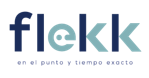 “HAZ lo que dices que harás, HAZLO cuando dices que lo harás y HAZLO bien desde la primera vez...
Recuerda que, del servicio de cada uno de nosotros, depende el destino de TODOS.”
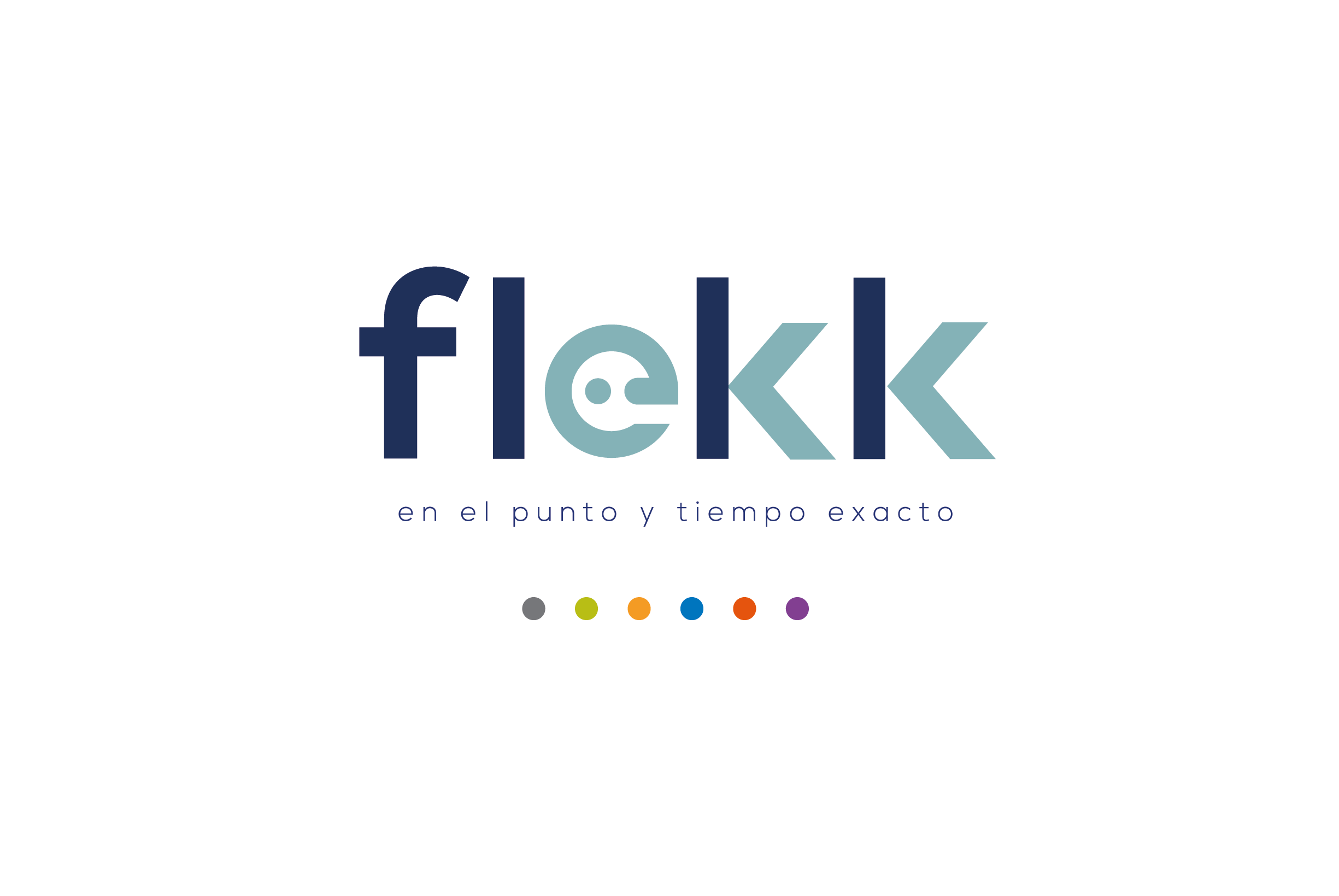 Muchas Gracias